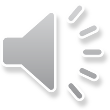 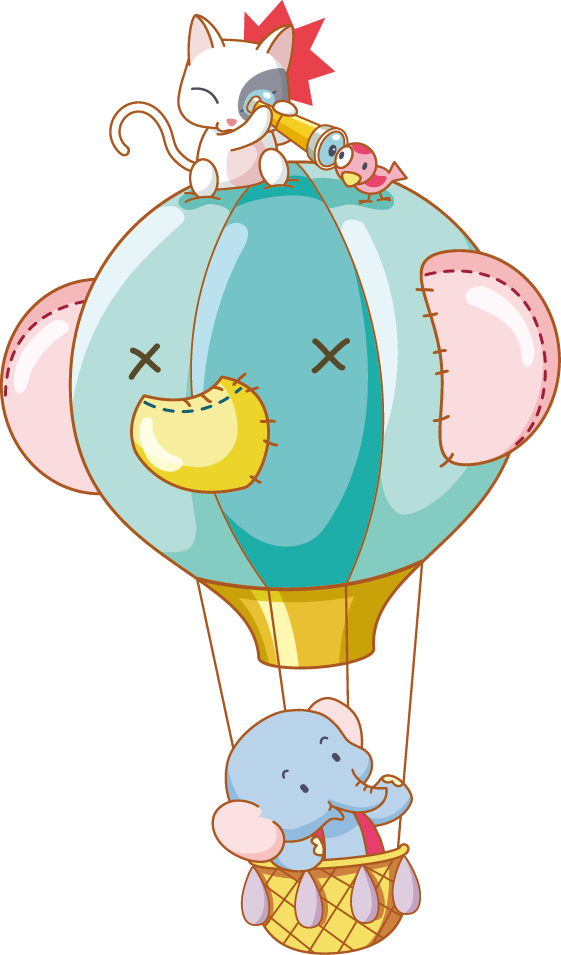 TRƯỜNG TIỂU HỌC ..................
CHÀO MỪNG CÁC THẦY CÔ VỀ DỰ GIỜ
M«n To¸n - Líp 1
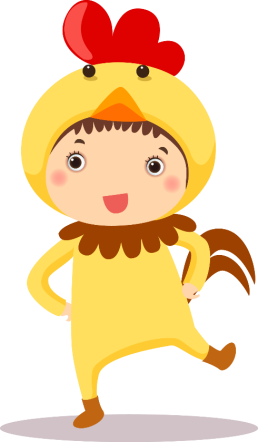 Giáo viên: ......................
TOÁN 1
Bài 20
Ôn tập chung
LUYỆN TẬP
?
Số
1
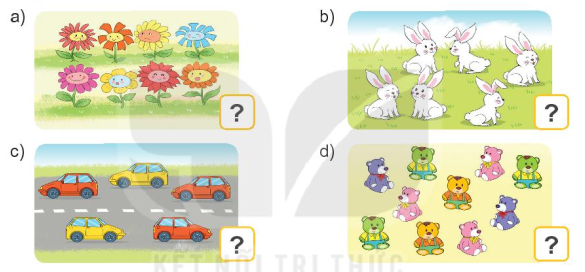 8
6
5
10
Sắp xếp các số theo thứ tự từ bé đến lớn.
2
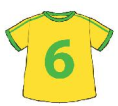 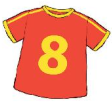 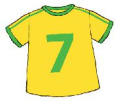 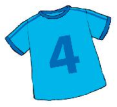 ?
3
Số
6 + 4 =
3 + 5 =
3 + 0 =
?
8
10
?
3
?
10 – 5 =
8 – 4 =
5 - 0 =
?
5
?
5
4
?
NGHỈ GIỮA GIỜ
?
4
Số
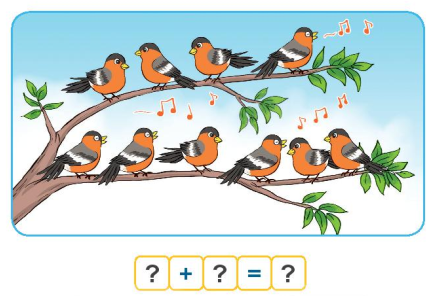 4
6
10
?
4
Số
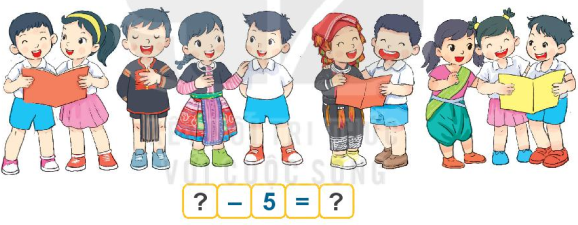 10
5
Hình thích hợp đặt vào dấu “?” là hình nào?
5
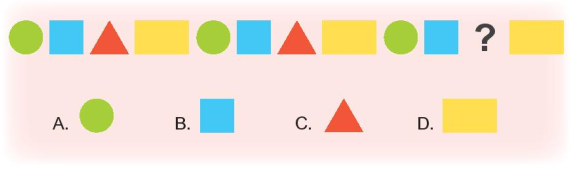 DẶN DÒ